PRAMarchitectures, algorithms,performance evaluation
1
Shared Memory model and PRAM
p processors, each may have local memory
Each processor has index, available to local code
Shared memory
During each time unit, each processor either 
Performs one compute operation, or 
Performs one memory access
Challenging. Means very good shared memory (maybe small)
Two modes:
Synchronous: all processors use same clock (PRAM)
Asynchronous: synchronization is code responsibility
Asynchronous is more realistic
2
The other model: Network
Linear, ring, mesh, hypercube
Recall the two key interconnects: FT and Torus
3
A first glimpse, based on
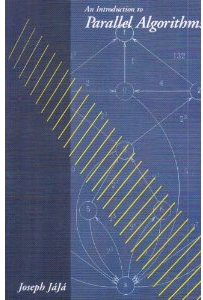 Joseph F. JaJa, Introduction to Parallel Algorithms, 1992
www.umiacs.umd.edu/~joseph/
Uzi Vishkin, PRAM concepts (1981-today) 
www.umiacs.umd.edu/~vishkin
4
Definitions
5
SpeedUp and Efficiency
Warning: This is only a (bad) example: An 80% parallel Amdahl’s law chart. We’ll see why it’s bad when we analyze (and refute) Amdahl’s law. Meanwhile, consider only the trend.
6
Example 1: Matrix-Vector multiply (Mvm)
7
Performance of Mvm
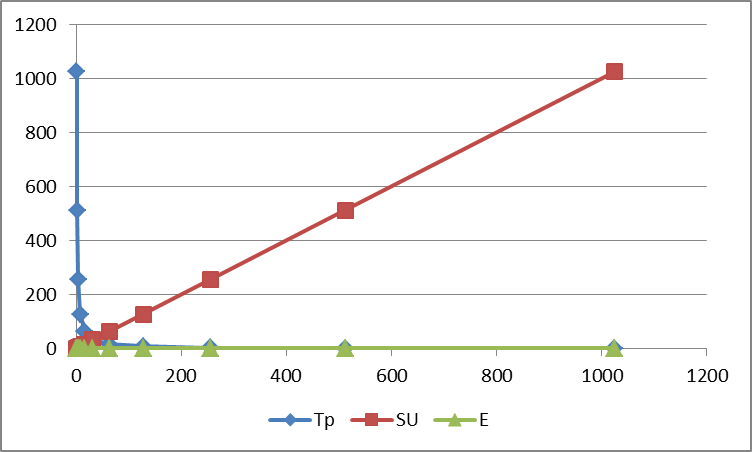 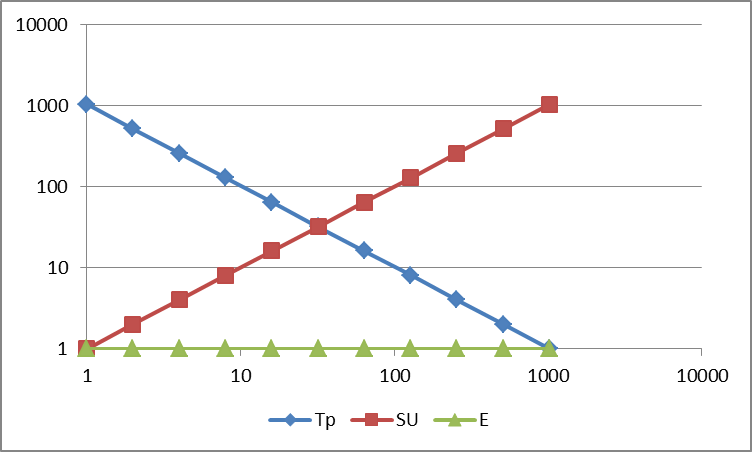 lin
log
n2=1024
p
p
log
We use log-log charts
8
SPMD? MIMD? SIMD?
Example 2: SPMD Sum A(1:n) on PRAM
9
Logarithmic sum
h=3
h=2
h=1
a2
a3
a4
a5
a6
a7
a8
a1
10
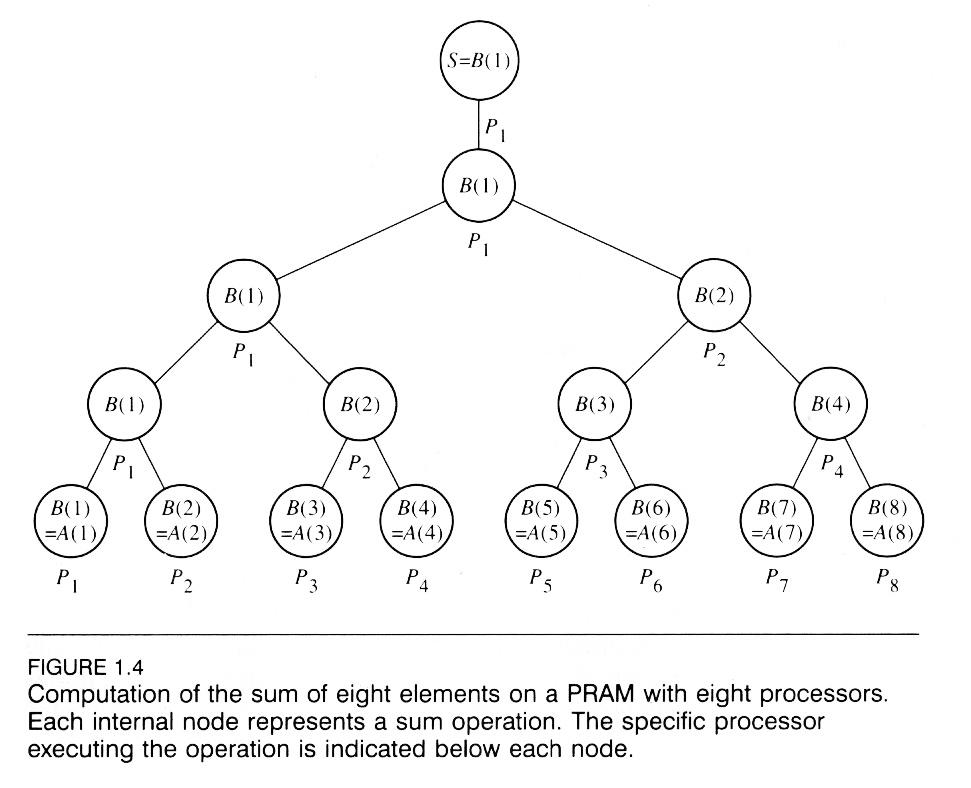 11
Performance of Sum (p=n)
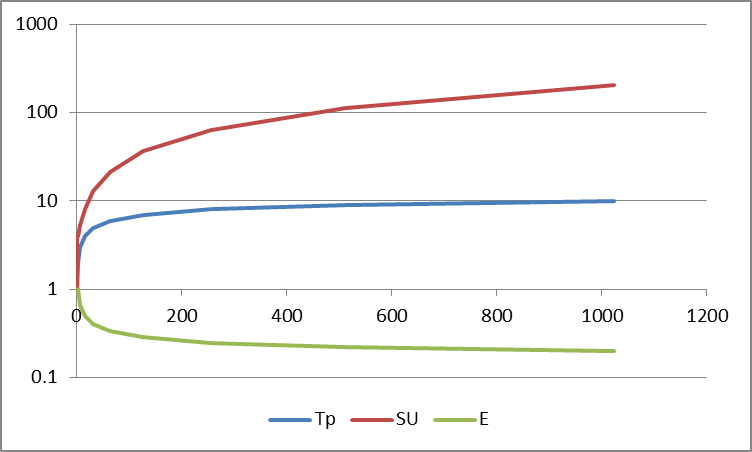 p=n
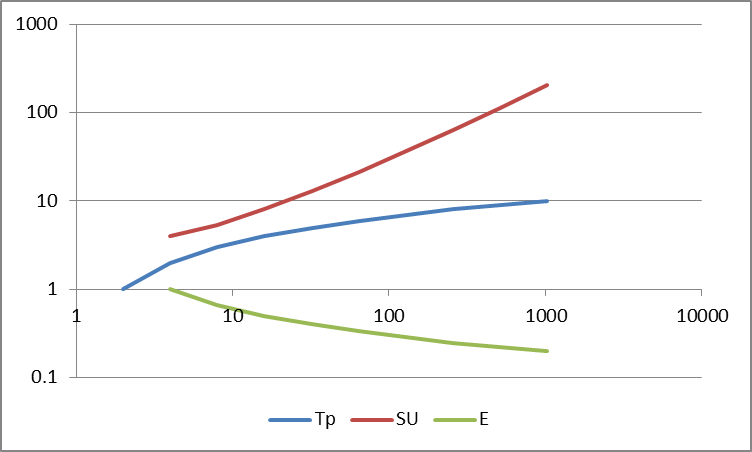 log-log chart
p=n
Speedup and efficiency decrease
12
Performance of Sum (n>>p)
n=1,000,000
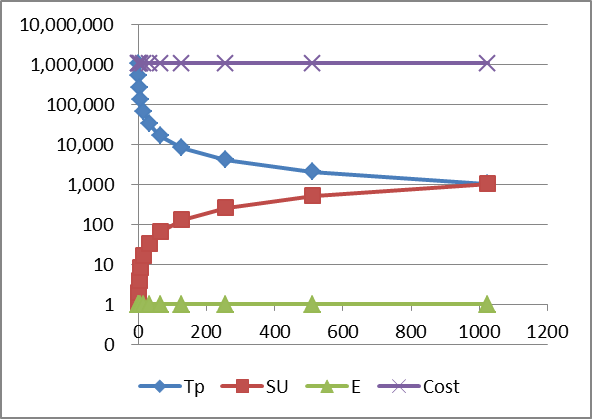 p
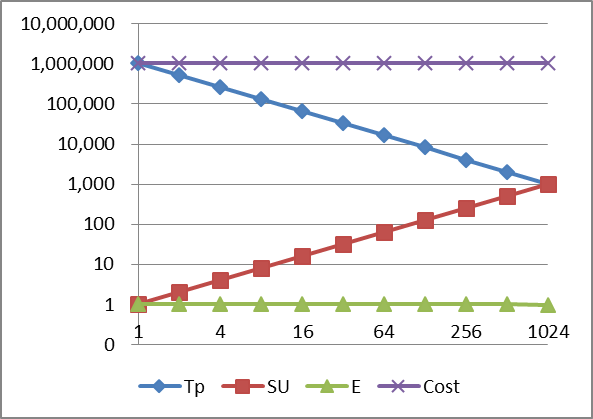 log-log chart
Speedup & power are linear
Cost is fixed
Efficiency is 1 (max)
13
Work doing Sum
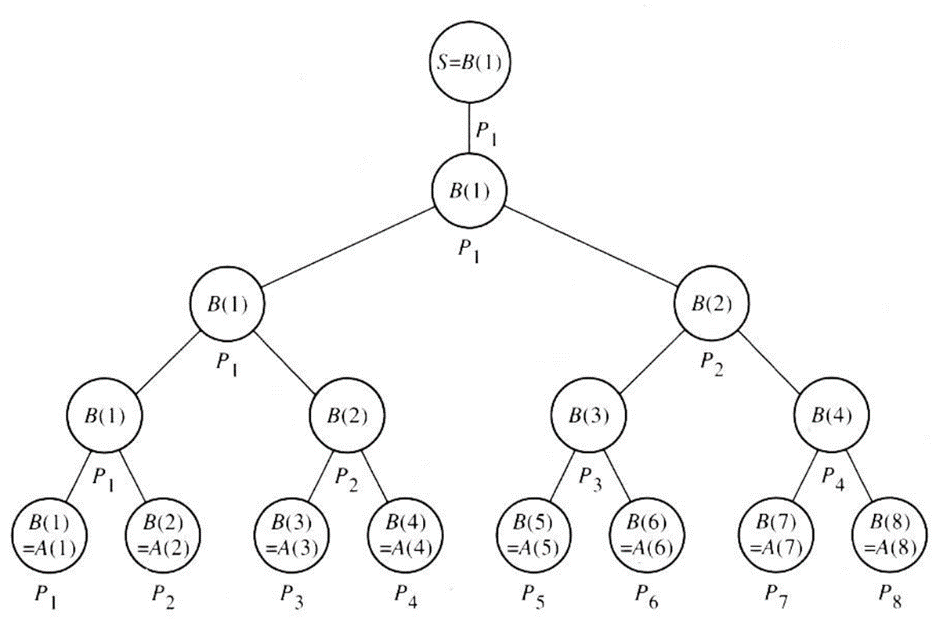 T8 = 5
1
C = 85 = 40  -- could do 40 steps
1
W = 2n = 16   -- 16/40, wasted 24
2
4
8
Work =
16
14
Which PRAM?Namely, how does it write?
Exclusive Read Exclusive Write (EREW)
Concurrent Read Exclusive Write (CREW)
Concurrent Read Concurrent Write (CRCW)
Common: concurrent only if same value
Arbitrary: one succeeds, others ignored
Priority: minimum index succeeds
Computational power: EREW < CREW < CRCW
15
Simplifying pseudo-code
Replace
global read(xB)
global read(yC)
z := x + y
global write(zA)
 
By
	A := B + C     ---A,B,C shared variables
16
Example 3: Matrix multiply on PRAM
=
×
17
Mm Algorithm
18
Performance of Mm
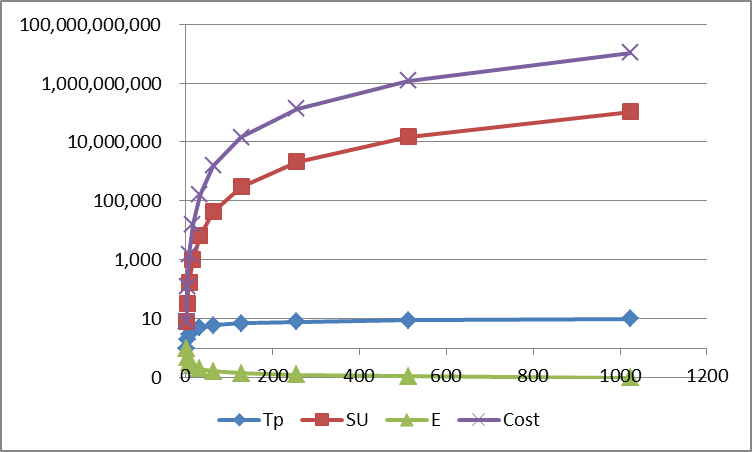 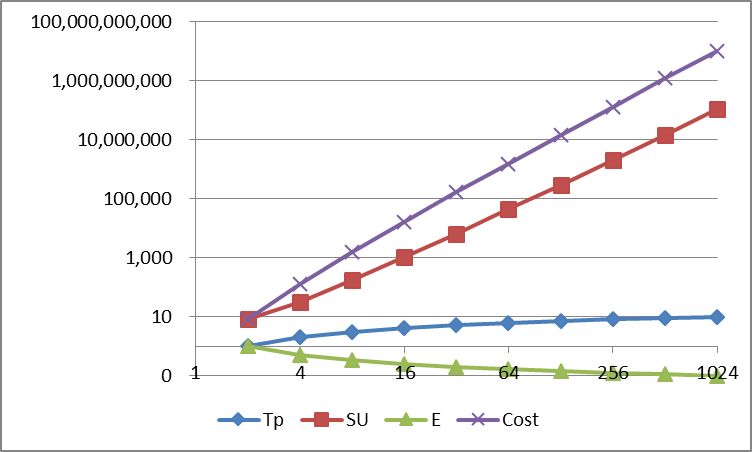 log-log chart
19
Prefix Sum
20
Prefix Sum on CREW PARM
s1
s2
s3
s4
s5
s6
s7
s8
CR
CR
CR
a1
a2
a3
a4
a5
a6
a7
a8
HW3: Write this as a PRAM algorithm (due May 6 2012)
21
Is PRAM implementable?
Can be an ideal model for theoretical algorithms
Algorithms may be converted to real machine models (XMT, Plural, Tilera, …)
Or can be implemented ‘directly’
Concurrent read by detect-and-multicast
Like the Plural P2M net
Like the XMT read-only buffers
Concurrent write how?
Fetch & Op: serializing write
Prefix-sum (f&a) on XMT: serializing write
Common CRCW: detect-and-merge
Priority CRCW: detect-and-prioritize
Arbitrary CRCW: arbitrarily…
22
Common CRCW example 1: DNF
Boolean DNF (sum of products)
X = a1b1 + a2b2 + a3b3 + … (AND, OR operations)
PRAM code (X initialized to 0, task index=$) :
		if (a$b$) X=1;
Common output: 
Not all processors write X. 
Those that do, write 1.
Time O(1)
Great for other associative operators 
e.g. (a1+b1)(a2+b2)..  OR/AND (CNF):                  init X=1, if NOT(a$+b$) X=0;
Works on common / priority / arbitrary CRCW
23
Common CRCW example 2: Transitive Closure
The transitive closure G* of a directed graph G may be computed by matrix multiply
B adjacency matrix
Bk shows paths of exactly k steps
(B+I)k shows paths of 1,2,…,k steps
Compute (B+I)|V|-1 in log(|V|) steps 
how?
Boolean matrix multiply (and, or) shows only existence of paths
Normal multiply counts number of paths
|V|=n, |B|=n×n
24
Joseph F. JaJa, Introduction to Parallel Algorithms, 1992, Ch. 5
Arbitrary CRCW example: Connectivity
Serial algorithm for connected components:
for each vertex vV MakeSet(v)
for each edge (u,v)E			// arbitrary order
If (Set(u)  Set(v))
	Union(Set(u),Set(v))		// arbitrary union
Parallel: 
Processor per edge
set(v) is shared variable
Each set is named after one of the nodes it includes
Union selects the lower available index
P(b):  set(8)=2
P(c):  set(8)=3
No problem!  Arbitrary CRCW selects arbitrarily
a
b
c
1
2
8
3
25
Arbitrary CRCW example: Connectivity
a
b
c
1
2
8
3
Try also with a different arbitrary result
26
Why PRAM?
Large body of algorithms
Easy to think about
Sync version of shared memory  eliminates sync and comm issues, allows focus on algorithms
But allows adding these issues
Allows conversion to async versions
Exist architectures for both
sync (PRAM) model
async (SM) model
PRAM algorithms can be mapped to other models
27